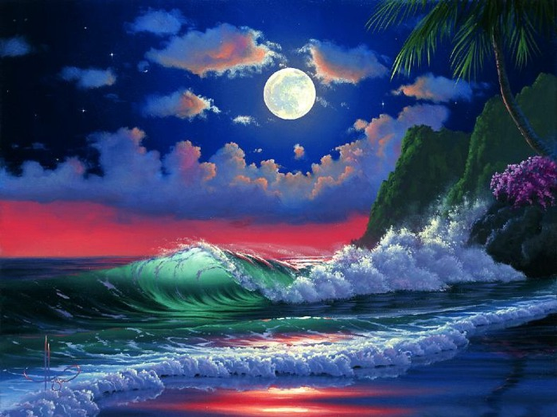 Art 
Gallery
the Academy
of Soul
Art 
Gallery
with 
Interactive 
Quiz
for 8-11 
Grades
Автор:
Ольга Михайловна Степанова
учитель английского языка 
МБОУ «Цивильская СОШ №1 
имени Героя Советского 
Союза М.В. Силантьева»
города Цивильск Чувашской Республики
2016
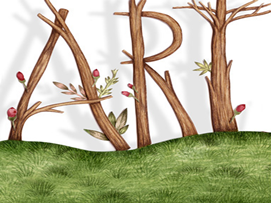 Art is the Therapy. The more you watch positive paintings, the more it cures your heart, the more it inspires you. 
Enjoy the Fine Art  and cure your heart.
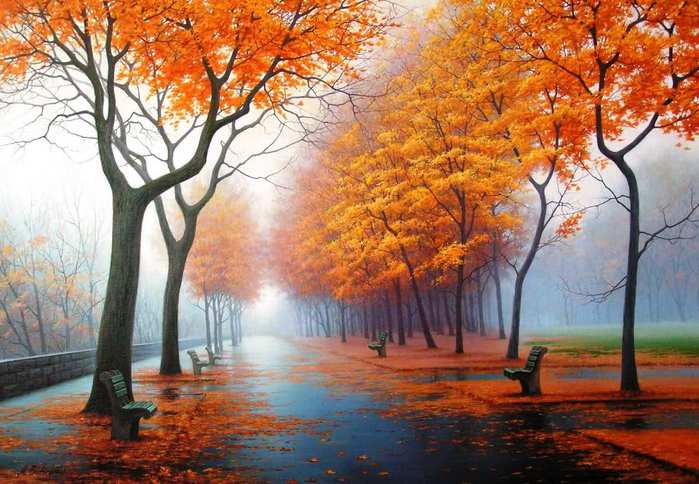 “Autumn seemed to arrive suddenly that year. The morning of the first September was crisp and golden as an … .” 
― J.K. Rowling
onion
orange
apple
apple
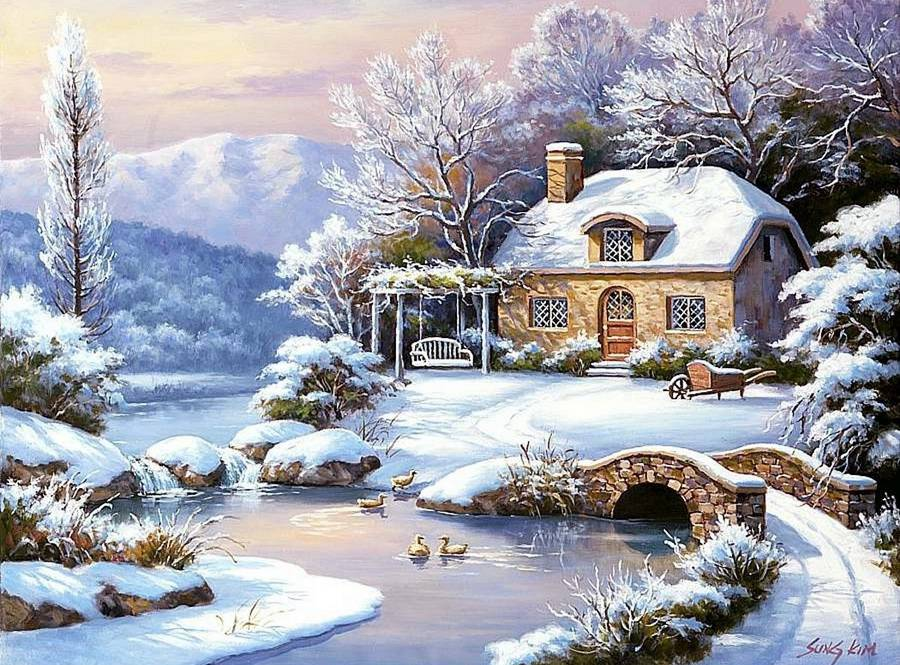 “Every artist dips his brush in his own soul, and paints his own … into his pictures.” 
― Henry Ward Beecher
         nature
         mood
         silence
nature
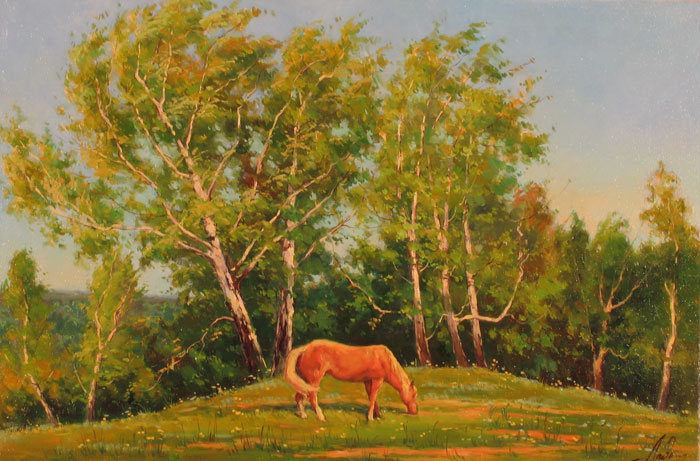 “Art is the proper task of … . ” 
― Friedrich Nietzsche
mind
life
heart
life
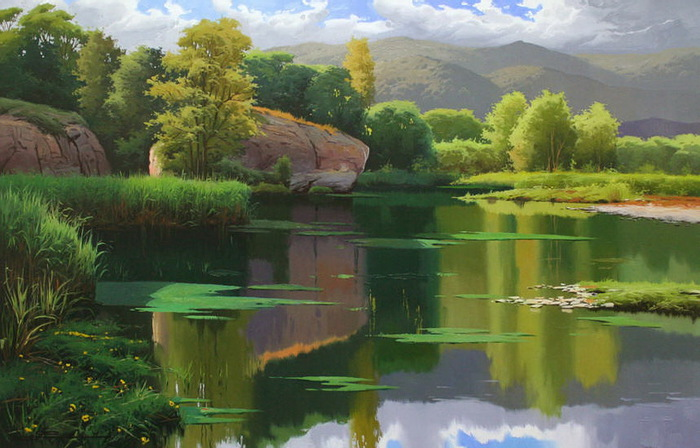 “The painter has the Universe in his mind and … .” 
― Leonardo da Vinci
fingers
head
hands
hands
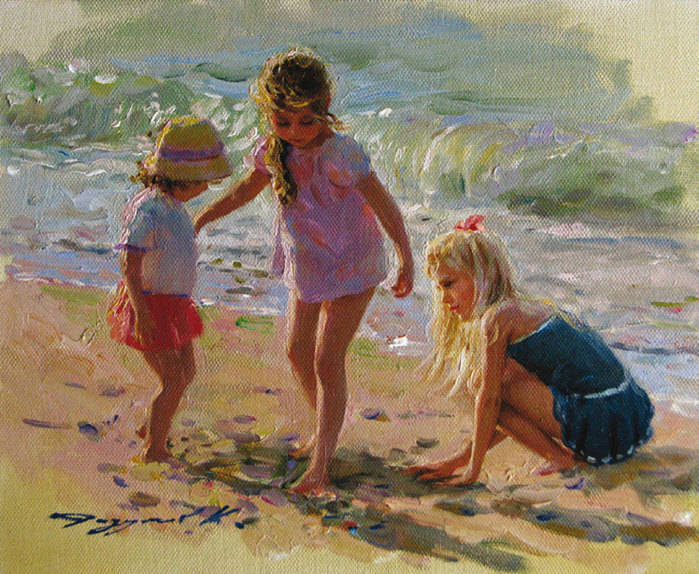 “I don't paint dreams or nightmares, I paint my own … .” 
― Frida Kahlo
reality
future
feelings
reality
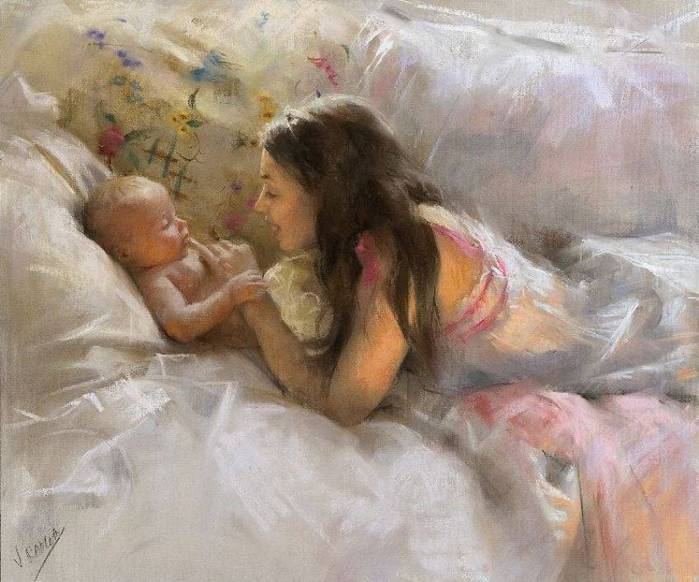 “The human body is the best … of art.” 
― Jess C. Scott
wish
work
touch
work
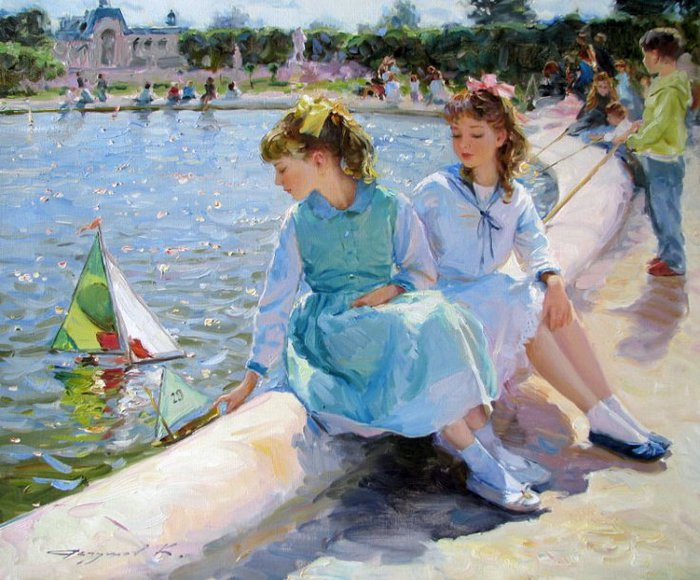 “You use a glass mirror to see your face; you use works of art to see your … .” 
― George Bernard Shaw
soul
body
love
soul
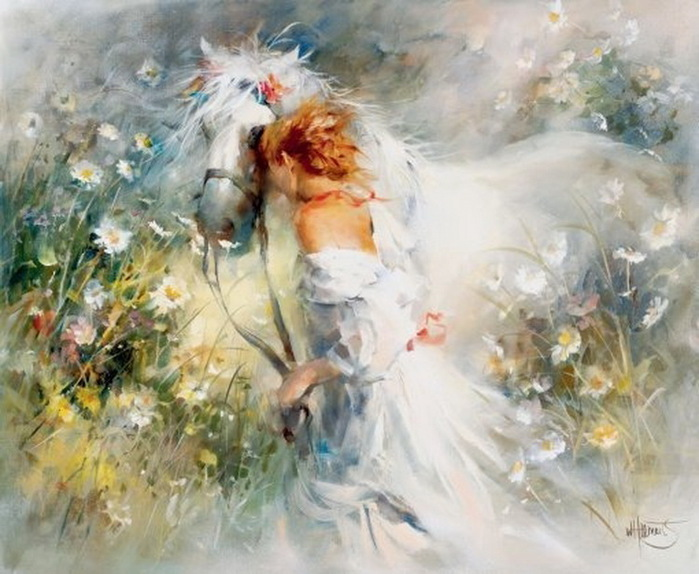 “The … of art is to represent not the outward appearance of things, but their inward significance.” 
― Aristotle
plot
problem
aim
aim
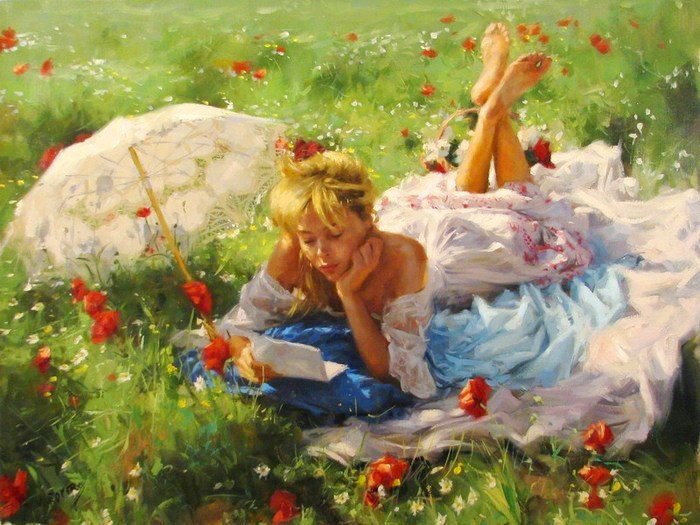 “Art washes away from the soul the … of everyday life.” 
― Pablo Picasso
rubbish
dust
dirt
dust
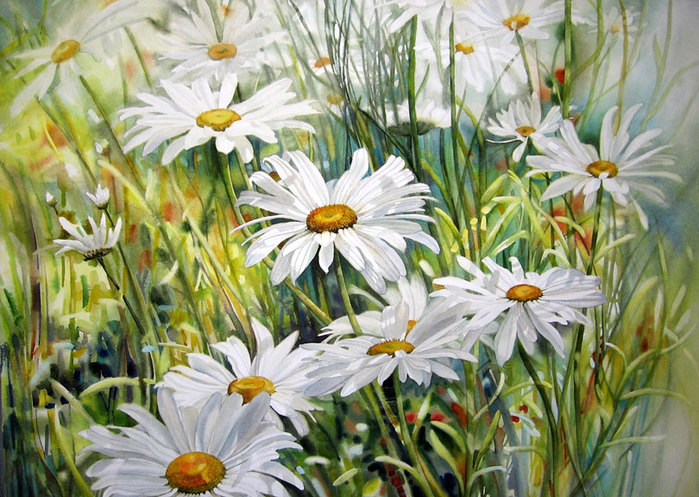 “Every human is an artist. The dreams of your life is to make beautiful … .” 
― Miguel Ruiz
art
painting
scene
art
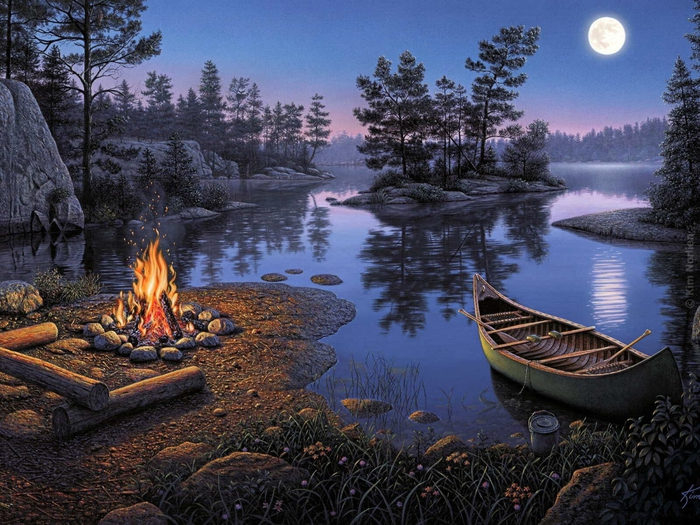 “I dream my painting and I paint my … .” 
― Vincent van Gogh
world
dream
place
dream
The trip to Academy of Soul
 is over







For Being Here
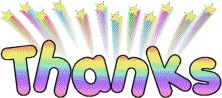 Source




http://www.goodreads.com/quotes/tag/art